Полівінілхлорид
Полівінілхлорид (ПВХ або поліхлорвініл, поліхлорвінілова смола — безбарвна, прозора пластмаса, термопластичний полімер, продукт полімеризації хлорвінілу CH2=CHCl.
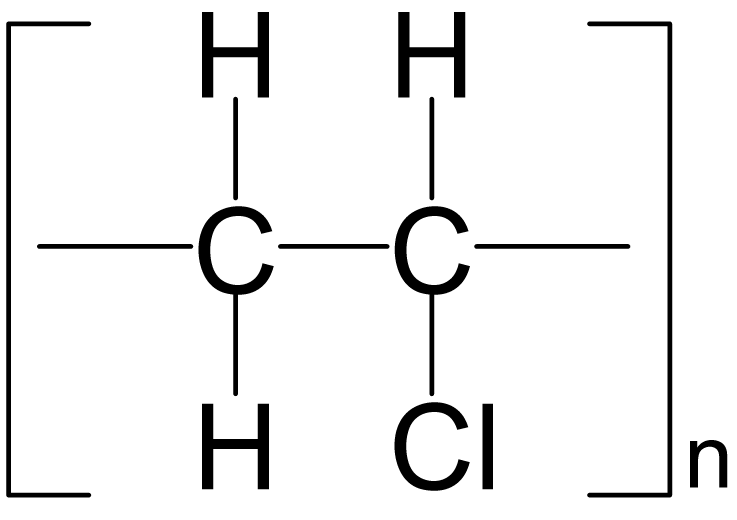 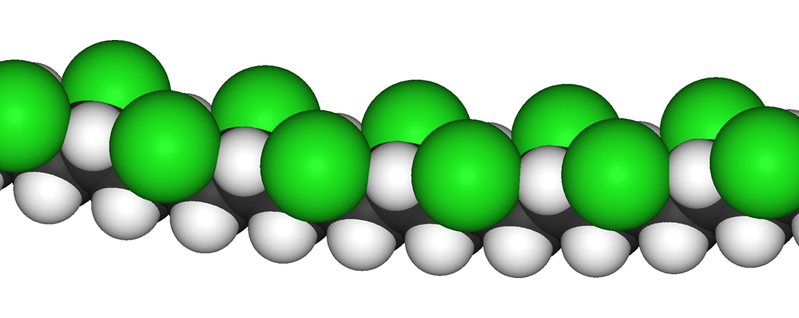 Властивості:
Молекулярна формула: (C2H3Cl)n
Молярна маса: 62,5 г·моль−1
Зовнішній вигляд: порошок білого кольору
Температура плавлення: 100–260°C
Теплоємність: 90 Дж
Стійкий до лугів і кислот.
Діелектрик.
Негорючий.
Легко фарбується.
При нагріванні розкладається, виділяючи хлористий водень.
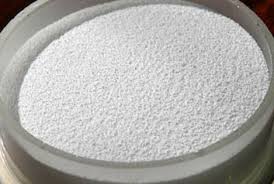 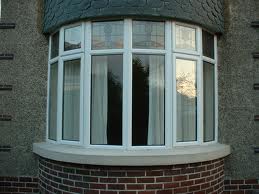 Застосування:
Ізоляція електричних провідників.
Виробництво лінолеуму.
Виробництво штучної шкіри для взуття.
Виробництво металопластикових вікон.
Виробництво пластикових водонапірних та каналізаційних труб.
Футерування труб і реакторів в хімічній промисловості.
Міжнародний знак вторинної переробки для полівінілхлориду